Évaluation du Décret OJRésultats et recommandations de l’OEJAJBruxelles : 19 octobre 2017/ Namur: 24 octobre 2017
Observatoire de l’Enfance, de la Jeunesse et de l’Aide à la Jeunesse
Julie De Wilde, Anne-Marie Dieu, Lorise Moreau, Anne Swaluë
Préalables - Méthodologie
Art.76-78 du décret

Une évaluation participative

Objectif de l’évaluation
Analyser les facteurs facilitants et les éléments de freins contenus dans le texte du Décret par rapport à la poursuite des finalités assignées aux OJ

Méthodes 
Consultation de documentation diverse, utilisation de données administratives, entretiens individuels avec des personnes ressources
Questionnaire en ligne et focus-groups

En parallèle, évaluation du décret CJ sur le même schéma
Préalables - MéthodologieThématiques traitées dans le questionnaire
1. Modes d’action et publics
2. Âges des publics
3. Diversité : favoriser la rencontre et l’échange
4. Citoyenneté, éducation permanente, participation
5. Les jeunes dans les organes de gestion
6. Territorialité, zone d’action
7. Collaborations et partenariats
8. Plan d’actions quadriennal
9. Reconnaissances / Agréments
10. Financement
11. Critères d’indiçage et de classement
12. Conditions de reconnaissance
13. Emploi
14. Volontariat
15. Formation
16. Soutien et accompagnement des OJ
17. Organes consultatifs
Préalables - MéthodologieTaux de réponse (questionnaire)
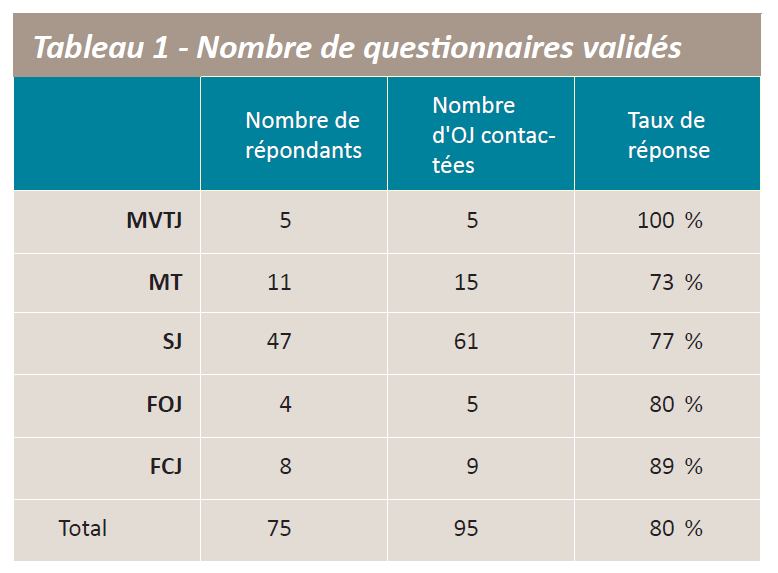 4
Préalables - MéthodologieThématiques des focus groups
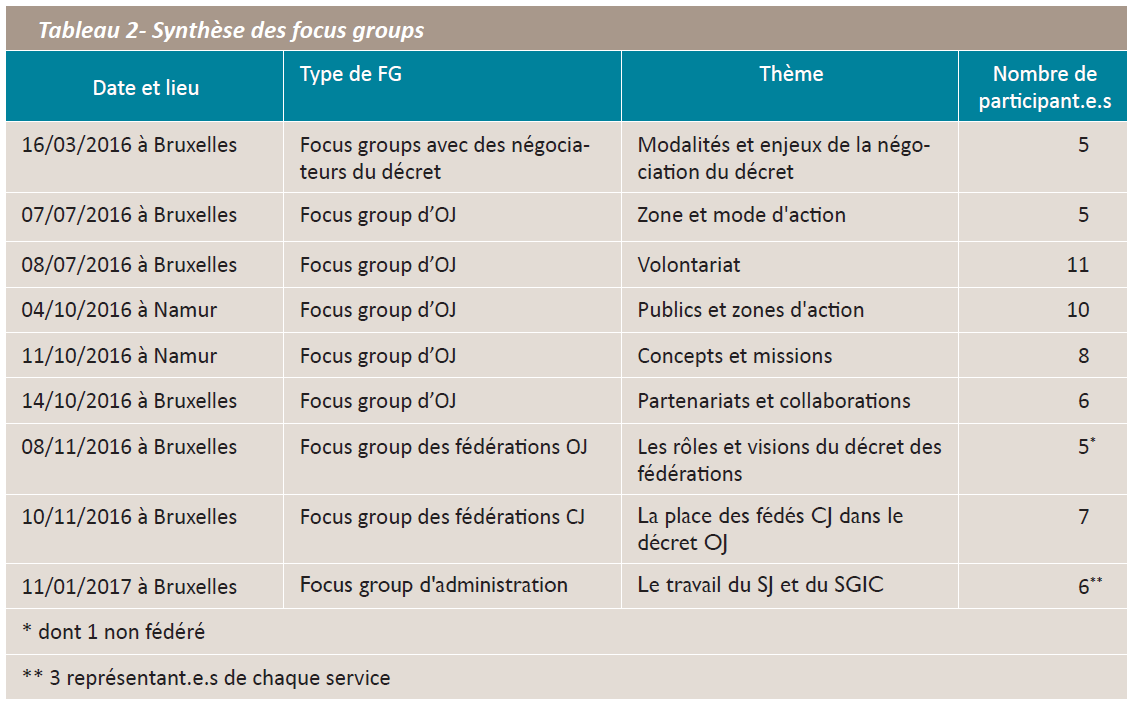 5
Résultats de l’évaluation
Hétérogénéité du secteur
Caractéristique revendiquée par le secteur: symbole de la vitalité associative / adaptation du secteur à la diversité

Difficultés pour trouver des axes analytiques en vue d’apporter davantage de nuances dans les résultats

Limites à la possibilité de modes de fonctionnement et de règles communes
Plan quadriennal
Reconnaissance des objectifs de planification pluriannuelle et de réflexivité
Vives critiques quant à la forme actuelle








Importantes difficultés sur le terrain
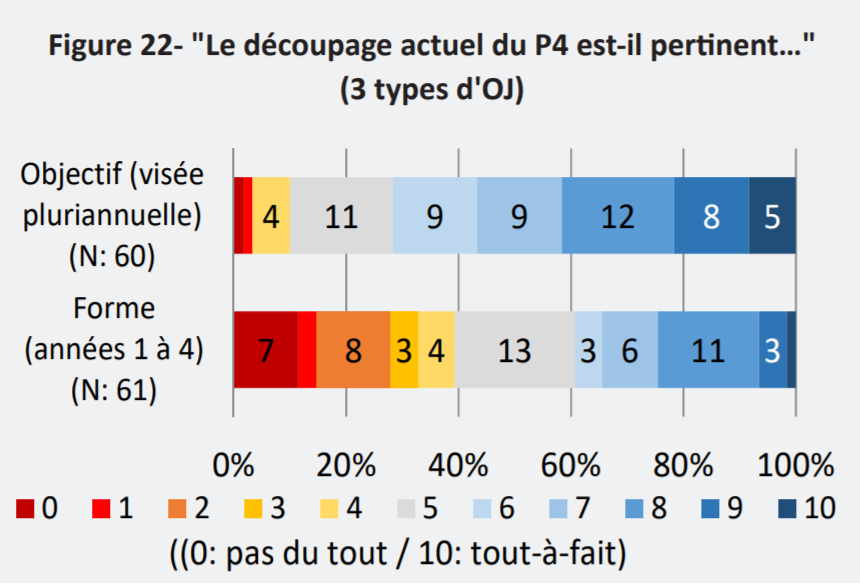 8
Plan quadriennalRecommandations de l’OEJAJ
Mettre au point des rapports d’activité annuels plus standardisés, fournissant des informations tant qualitatives que quantitatives sur le travail des associations
A une fréquence plus espacée (3 ans ?) établissement par les associations de leurs objectifs pédagogiques et des enjeux auxquels elles font face  (optique d’auto-évaluation et de projection) et dans un format relativement souple, 
Favoriser les visites de terrain par le SGIC et le SJ  afin de  permettre un rapprochement des opérateurs de terrain et de l’administration et un accompagnement et un soutien de proximité, basés sur une confiance réciproque
9
Notion d’activité
Notion ouverte qui permet de prendre en compte le processus et la diversité des réalités de terrain

Difficulté pour certaines OJ à découper les actions en activités, à effectuer des choix

Interprétations diverses et difficulté pour le travail d’inspection

Questionnements par rapport au sens du comptage des activités
10
Notion d’activitéRecommandations de l’OEJAJ
Réviser le cadre et la notion d’activité en lien avec les finalités du décret (critères qualitatifs)
Développer une réflexion sur les critères quantitatifs pertinents

Travail qui doit se faire de manière participative et en lien avec un travail sur les concepts-clé
11
Finalités et concepts : citoyenneté, éducation permanente, participation
Large adhésion

Faible (moyen) niveau de difficultés dans la mise en œuvre 
     (cf. graphique)

Variations en termes d’interprétations 

Souplesse décrétale comme levier et frein
12
Finalités et concepts : citoyenneté, éducation permanente, participation
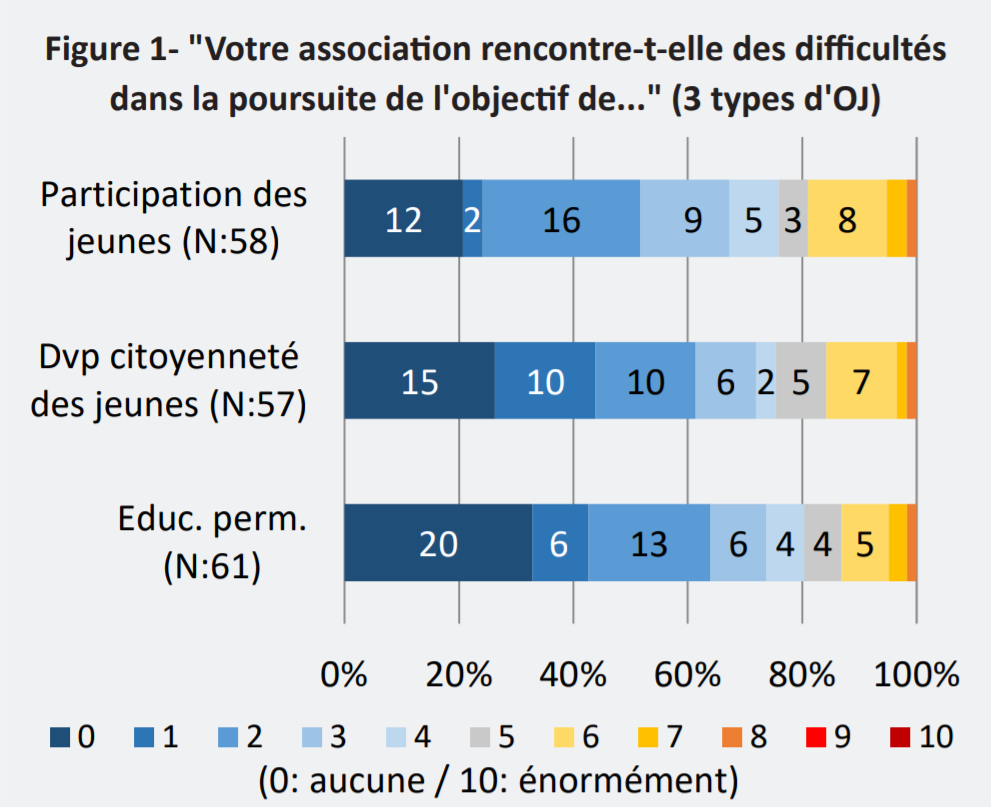 13
Finalités et conceptsRecommandations de l’OEJAJ
Poursuivre le travail de clarification de ces concepts 
Travail à mener avec l’ensemble des acteurs et de manière croisée entre sous-secteurs OJ-CJ (en tenant compte de leurs spécificités)

S’appuyer sur ce travail de clarification et de travail sur les spécificités dans le cadre de la promotion de leur identité spécifique
14
Temps d’arrêt 1 : vos remarques et  questions
Publics
Age des publics (3-30) : faible niveau de difficultés

Diversité culturelle et socioéconomique: difficultés à se prononcer sur ces questions / groupes plutôt hétérogènes
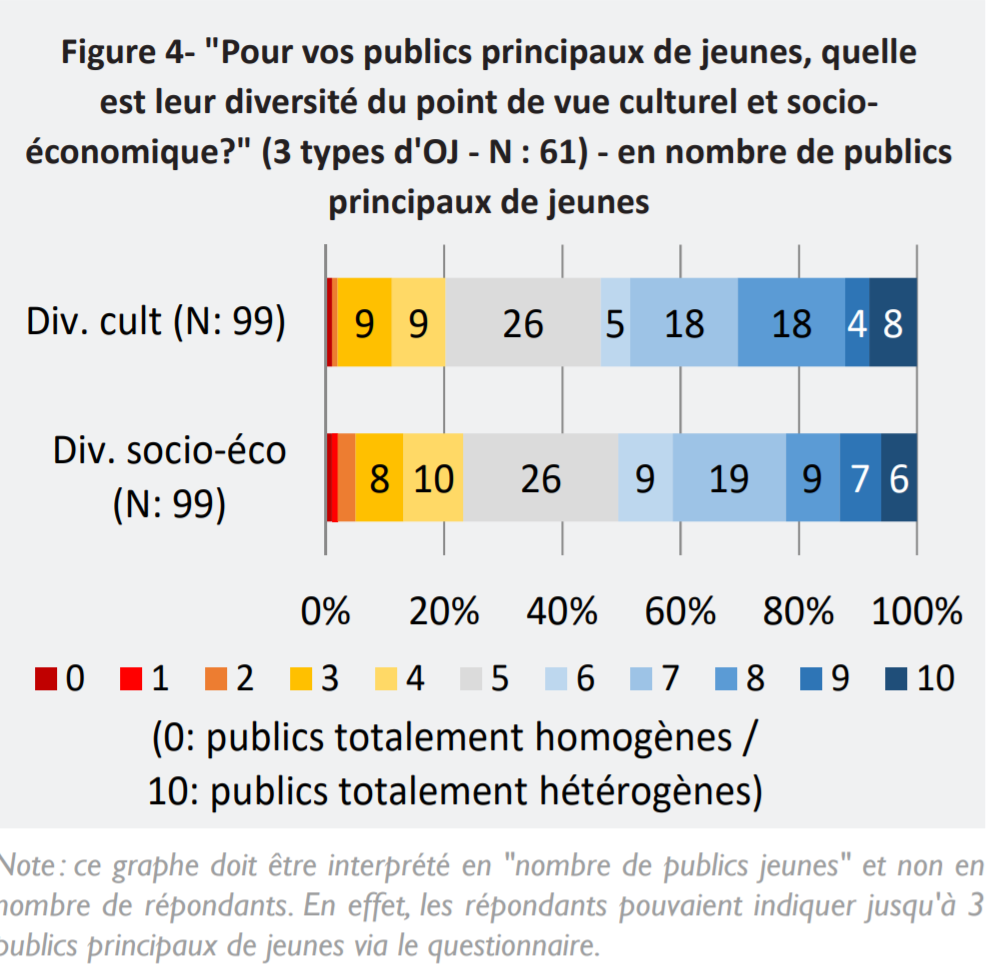 Publics
Mixité : plus d’un public « jeune » sur deux







Autres types de diversités?

Difficultés surgissent plus souvent dans mélange des publics au sein d’une même activité (barrières spatiales, barrières sociales, barrières culturelles, barrières de genre)
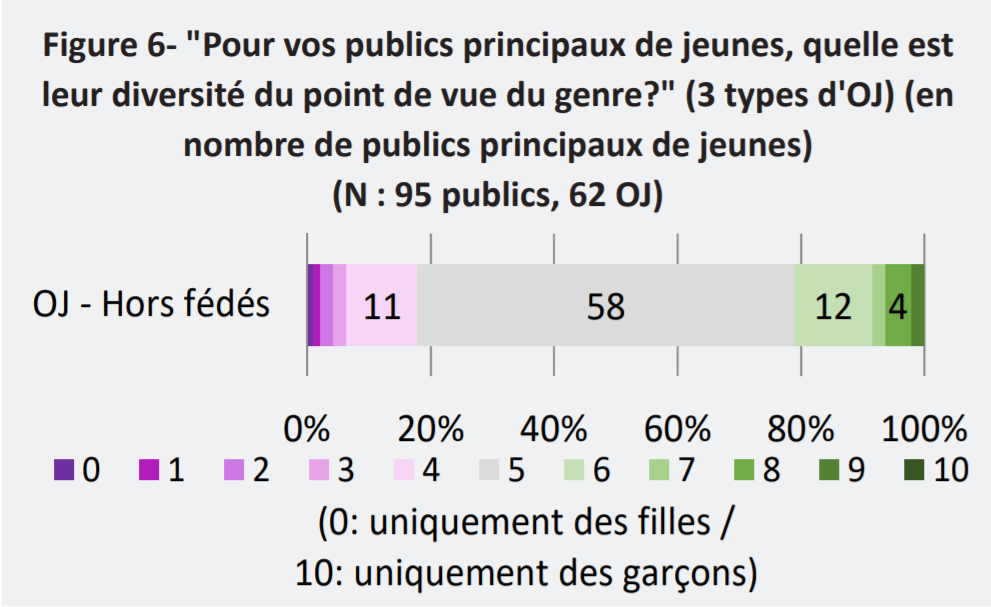 PublicsRecommandations de l’OEJAJ
Prévoir des incitants pour soutenir et encourager les OJ dans cette voie

Poursuivre une réflexion autour de la diversification et de la rencontre des publics au sein des OJ ou des activités
Importance des partenariats

Encourager les efforts pour atteindre des publics plus fragilisés
18
Quota de jeunes dans les organes gestion
Obligation vécue comme une plus value par la grosse majorité des OJ

Difficulté spécifique de quelques unes avec des publics spécifiques

Attention à porter pour la participation des moins de 35 ans
Quota de jeunes dans les organes de gestionRecommandations de l’OEJAJ
Soutenir les efforts en vue de favoriser la participation des jeunes de moins de 30 ans 

Apporter davantage de précisions sur le moment où le pourcentage dans les CA doit être effectif

Soutenir et former les jeunes administrateurs
20
Volontariat
Importance du volontariat
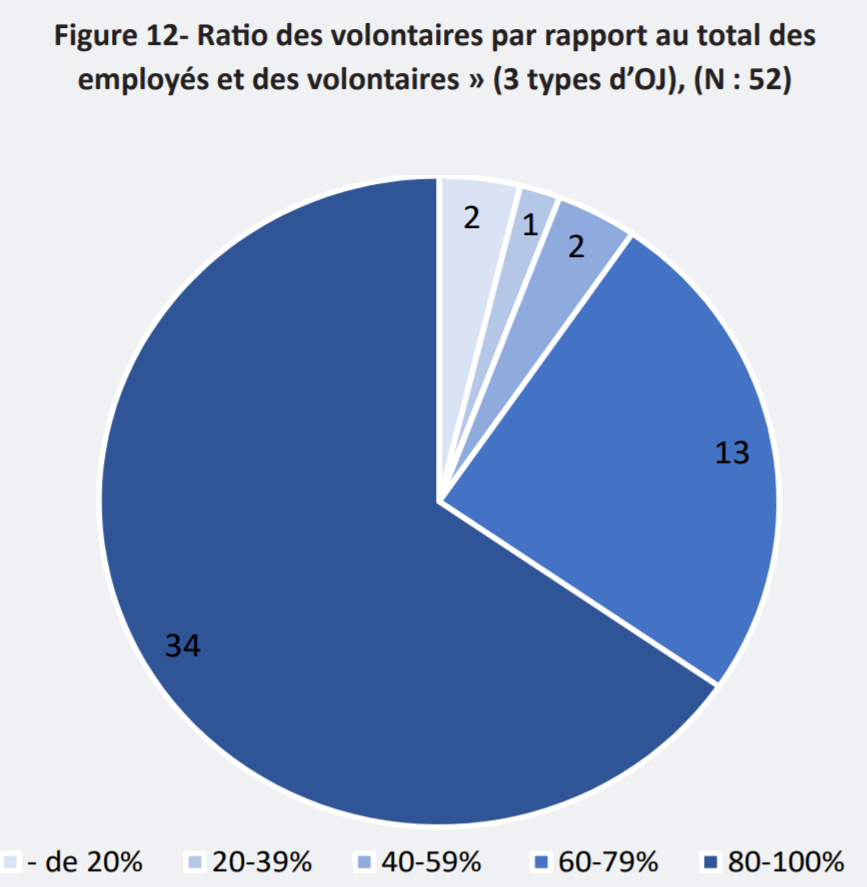 Volontariat
Volontariat de type structurel dans les mouvements (tous les mouvements de jeunesse et majorité des mouvements thématiques)

Certaines OJ ont du mal à recruter ou conserver les volontaires/ concurrence avec stages rémunérés/période scolaire/motivation

Demande d’une réduction des barrières à l’engagement volontaire (notamment à l’international)

Souhait d’une amélioration des possibilités de formation des volontaires
VolontariatRecommandations de l’OEJAJ
Mener une réflexion sur les barrières institutionnelles pouvant freiner le volontariat

Veiller au bon financement des formations des volontaires
23
Couverture territoriale
Adhésion globale au principe des 3 zones mais questionnement sur la notion de couverture 
Différentes modalités (occupation et intensité)

Relativement faible niveau de difficultés / Petites OJ?






Problème plus global de zones où absence/très faible « offre » / difficultés d’accès en termes de mobilité
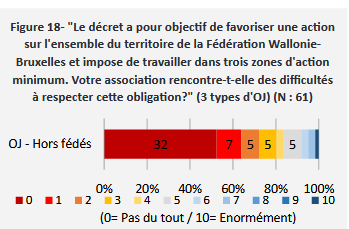 Couverture territorialeRecommandations de l’OEJAJ
Préciser les attentes en termes de localisations et de fréquences des activités

Prévoir une modulation de ces attentes en fonction de la classe de l’OJ

Mener une réflexion autour de la question de la mobilité des jeunes en zones rurales
25
Temps d’arrêt 2 : vos remarques et questions
Partenariats
Nombreux impacts positifs (publics, ressources, poids politique…)

Principaux types
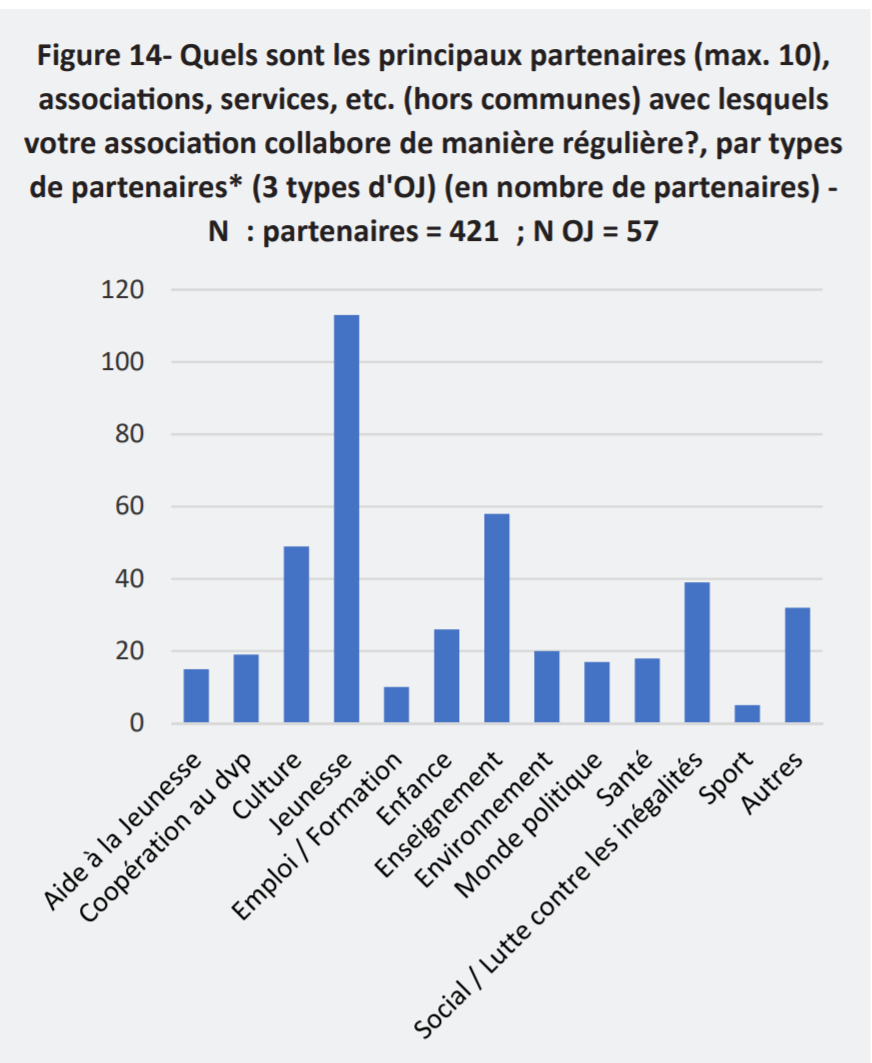 27
Partenariats
Réticence aux cadres contraignants et craintes quant aux impacts négatifs potentiels : valorisation des « dispositifs de soutien » aux partenariats

Partenariats OJ-CJ?
28
PartenariatsRecommandations de l’OEJAJ
Développer des formules d’encouragement et de soutien des partenariats
Veiller à des rapports de force non disproportionnés
Veiller aux possibilités d’évolution des partenariats en fonction des besoins 

Encourager davantage les partenariats entre OJ et CJ
29
Dispositifs particuliers
Confirmation des conclusions de l’évaluation spécifique antérieure
DP ont eu un impact positif sur le fonctionnement organisationnel, la professionnalisation, le développement de projets spécifiques
Dans certaines organisations, réel différentiel par rapport au fonctionnement précédent, dans d’autres moins
Différence entre les DP « cœur du métier » et DP « plus par rapport au cœur »
Outils de développement sectoriel
30
Dispositifs particuliersRecommandations de l’OEJAJ
Soutenir les DP en tant que moyens complémentaires octroyés aux organisation dans le cadre de la mise en œuvre d’orientations politiques spécifiques 
Intégrer les DP « cœur de métier » de manière structurelle (DP ne doivent pas être un facteur de fragilisation)
Veiller au bon financement des DP 
Prévoir des possibilités de cumul/de révision des DP au niveau de leurs thématiques
31
Structuration du secteur
Multiplication des outils légaux – souhait de pérennisation et de simplification

Relative méconnaissance 
     des travaux de la CCOJ
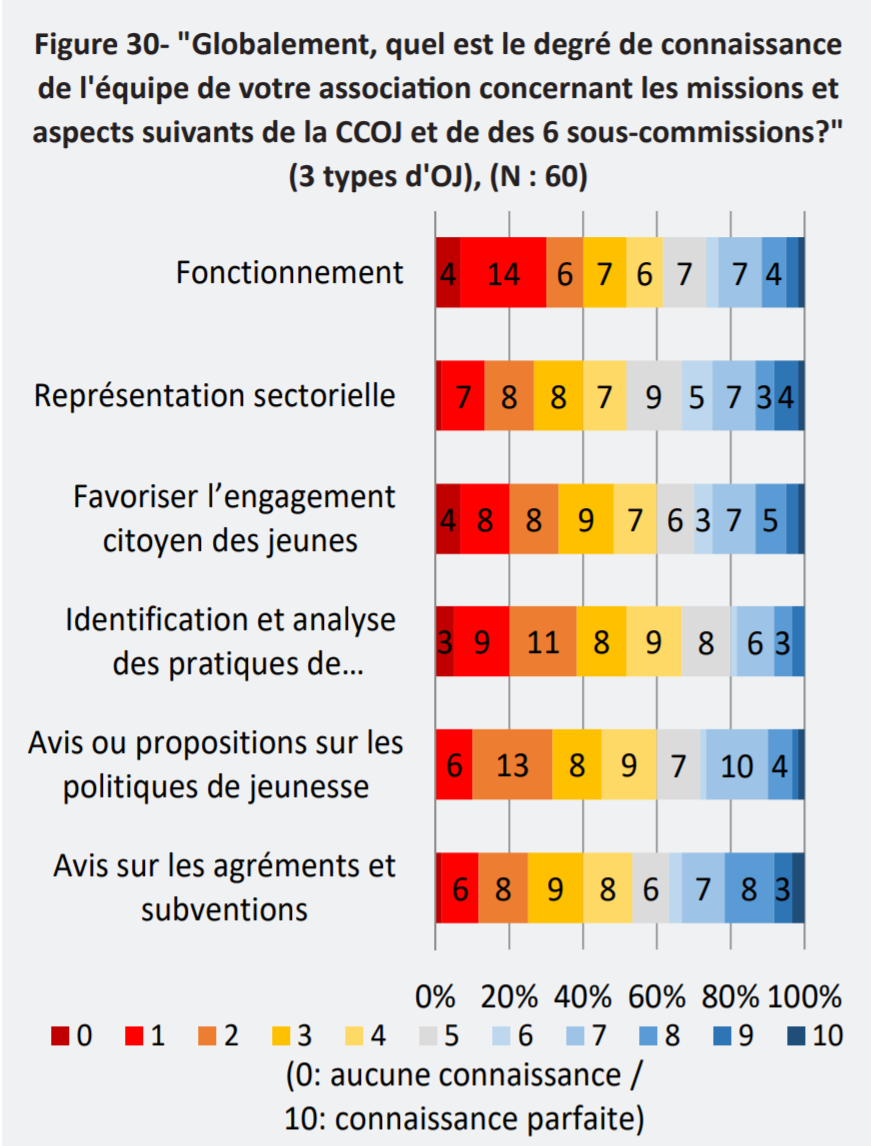 32
Structuration du secteurRecommandations de l’OEJAJ
Aller vers davantage de cohérence et de simplification dans le design des politiques destinées aux jeunes (réfléchir et travailler les spécificités et les liens entre les sous-secteurs)
Améliorer la cohérence de la représentation sectorielle (scinder les débats sur les enjeux financiers et les prises de position sur les politiques concernant la jeunesse)
Soutenir l’emploi, le financement ainsi que l’accès aux infrastructures en pérennisant les financements (intégrer les circulaires dans un cadre décrétal)
33
Perspectives…
Rapport remis au Gouvernement et au Parlement 

Présentation au Parlement le 16 janvier 2018.

Rapport publié sur notre site : www.oejaj.cfwb.be 

Compte-rendu des journées de présentation sur notre site en décembre 2017
Note d’évaluation sur la méthodologie début 2018

… A vous de jouer!
34
Temps d’arrêt 3 : vos remarques et questions
Merci pour votre attention et votre participation !